Бюджет Управления социальной защиты населения Администрации Усть-Донецкого района 
на 2017 год и плановый период 2018-2019 годов
Бюджет на 2017 год и плановый период 2018 и 2019 годов, утвержден Решением Собрания депутатов Усть-Донецкого района от 28.12.2016 года № 18 «О бюджете Усть-Донецкого района на 2017 год и на плановый период 2018 и 2019 годов»
В Управлении социальной защиты населения Администрации Усть-Донецкого района действуют 2 муниципальные программы, которые носят социальную направленность: 
«Социальная поддержка граждан» и «Доступная среда».  


В программы включены мероприятия по реализации прав граждан на социальную поддержку семей, имеющих детей, поощрение многодетности, улучшение качества жизни отдельных категорий граждан, предоставление мер социальной поддержки и социального обслуживания населения.
Основные цели программы:
1. Создание условий для роста благосостояния граждан - получателей мер социальной поддержки.
2. Повышение доступности социального обслуживания.
3. Обеспечение беспрепятственного доступа к приоритетным объектам и услугам в 
приоритетных сферах жизнедеятельности инвалидов и других маломобильных групп 
населения на территории Усть-Донецкого района

Практически все расходы УСЗН Администрации Усть-Донецкого района включены в программу «Социальная поддержка граждан», что позволяет обеспечить программно-целевой принцип планирования и исполнения бюджета, увязать расходы с получаемыми результатами.
Распределение бюджета по законам социальной направленности и программам
Структура 
 бюджета УСЗН Администрации Усть-Донецкого района на 2017г.
Социальная поддержка населения
Социальная поддержка населения семей с детьми
Региональный материнский (семейный) капитал на детей, родившихся в период с 01.07.2012 по 31.12.2019
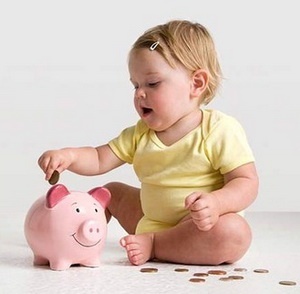 С 01.01.2012г. вступил в силу Областной закон от 18.11.2011г. № 727-ЗС «О региональном материнском капитале». Размер материнского капитала с 1 января 2012 года составлял 100 000 рублей. 
В 2013 году он проиндексирован и составлял 
106 300 рублей. 
В 2014 году размер материнского капитала после индексации - 111615 рублей. 
В 2015 году после индексации размер капитала составлял 117754 рублей.
В 2017 году размер составляет 117754 рубля.
Бюджетом на 2017год и плановый период 2018 и 2019 годов утверждено
2270,9 т. р.
2270,9 т. р.
2270,9 т. р.
Динамика увеличения средств на выплаты многодетным семьям и на детей, рожденных третьими и последующими
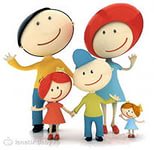 Увеличение средств областного бюджета на выплаты детям, рожденным
 третьими и последующими
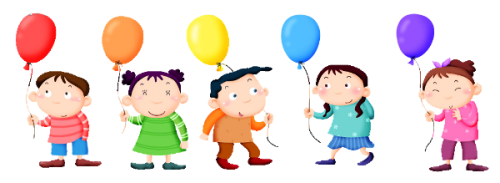 Социальное обслуживание граждан пожилого возраста и инвалидовраспределение бюджета на 2017 год и плановый период на 2018 и 2019 годов  по МБУ «ЦСО»  осуществлялось  в соответствии с  ведомственным перечнем  услуг, утвержденным приказом УСЗН Администрации Усть-Донецкого района от 27.02.2015г. №32